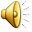 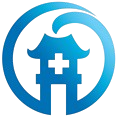 Trò chơi 3:
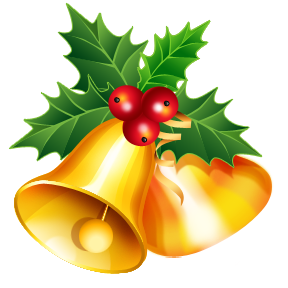 Giới thiệu tháp dinh dưỡng, các tầng tháp.
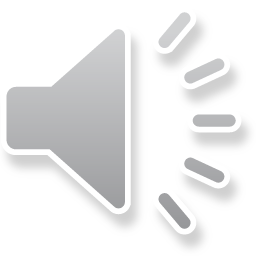 Câu 1: Tháp dinh dưỡng gồm mấy tầng? (Chọn một đáp án đúng nhất)
0
8
9
7
4
6
2
3
10
5
1
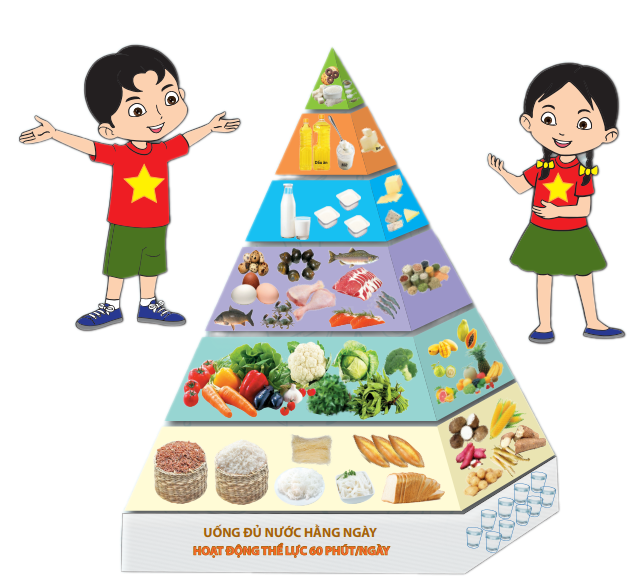 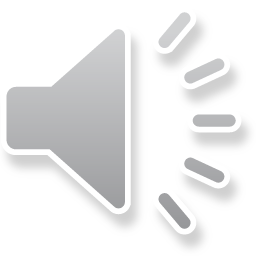 Câu 1: Tháp dinh dưỡng gồm mấy tầng? (Chọn một đáp án đúng nhất)
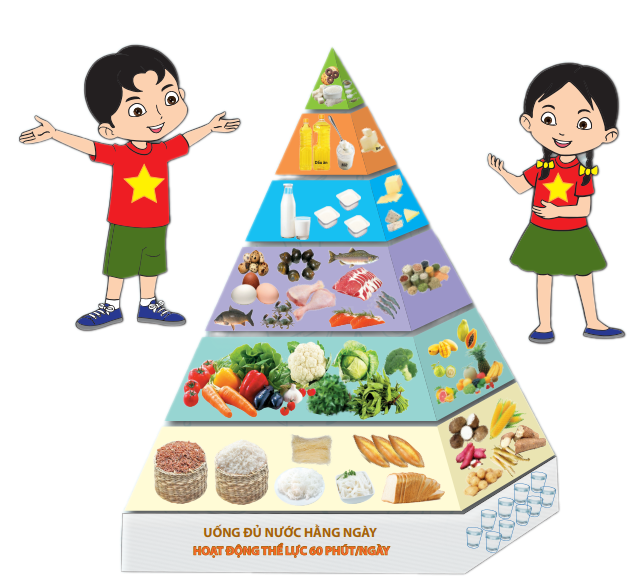 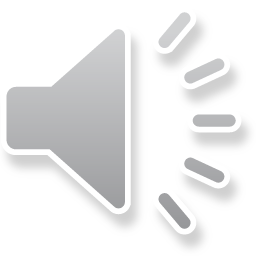 THÁP DINH DƯỠNG
Tầng 7: Đường, muối
Tầng 6: Dầu, mỡ
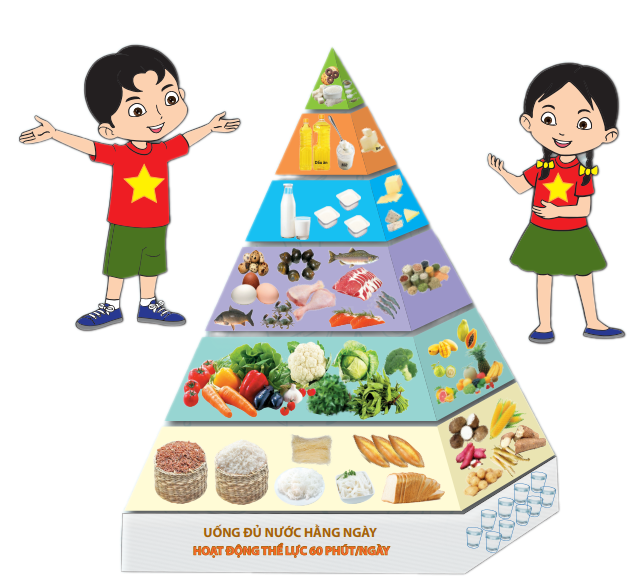 Tầng 5: Sữa và chế phẩm sữa
Tầng 4: Thịt, thủy sản, trứng và hạt giàu đạm
Tầng 3: Rau lá, rau củ quả, trái cây/quả chín.
Tầng 2: Ngũ cốc, khoai củ và sản phẩm chế biến
Tầng 1: Nước và hoạt động thể lực
Câu 2: Em hãy chọn ra các loại thực phẩm thuộc tầng thực phẩm giàu tinh bột? 
(Chọn một đáp án đúng nhất)
0
8
9
7
4
6
2
3
10
5
1
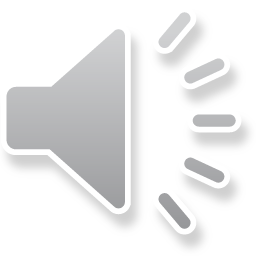 Câu 2: Em hãy chọn ra các loại thực phẩm thuộc tầng thực phẩm giàu tinh bột? 
(Chọn một đáp án đúng nhất)
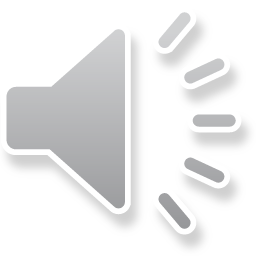 Câu 3: Em hãy chọn ra các loại thực phẩm thuộc tầng thực phẩm giàu chất đạm ? 
(Chọn một đáp án đúng nhất)
0
8
9
7
4
6
2
3
10
5
1
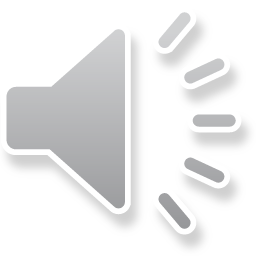 Câu 3: Em hãy chọn ra các loại thực phẩm thuộc tầng thực phẩm giàu chất đạm ? 
(Chọn một đáp án đúng nhất)
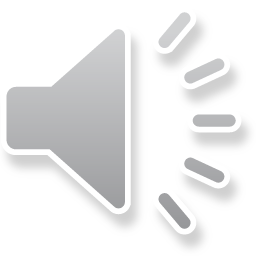 Câu 4: Em hãy chọn ra các loại thực phẩm thuộc tầng thực phẩm giàu chất béo? 
(Chọn một đáp án đúng nhất)
0
8
9
7
4
6
2
3
10
5
1
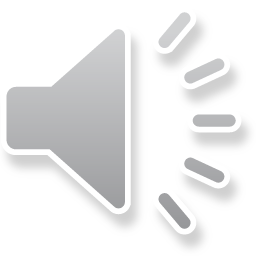 Câu 4: Em hãy chọn ra các loại thực phẩm thuộc tầng thực phẩm giàu chất béo? 
(Chọn một đáp án đúng nhất)
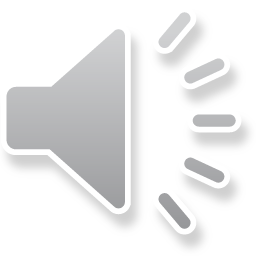 Câu 5: Em hãy chọn ra các loại thực phẩm thuộc tầng thực phẩm rau củ quả ? 
(Chọn một đáp án đúng nhất)
0
8
9
7
4
6
2
3
10
5
1
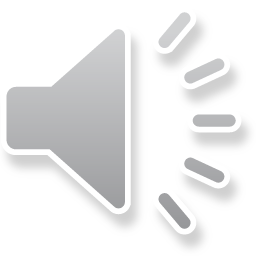 Câu 5: Em hãy chọn ra các loại thực phẩm thuộc tầng thực phẩm rau củ quả ? 
(Chọn một đáp án đúng nhất)
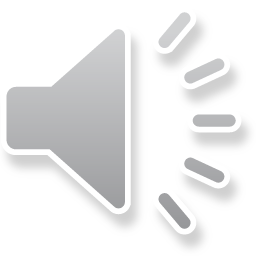 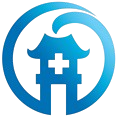 Cảm ơn!
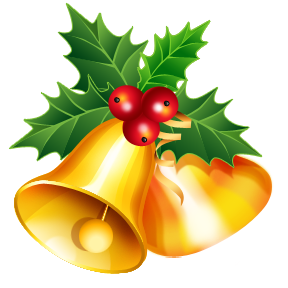 và
Hẹn gặp lại!
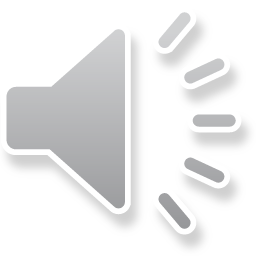